Google Mybusiness - Car Wash
It is a choice to be dominate Google Mybusiness in your local area
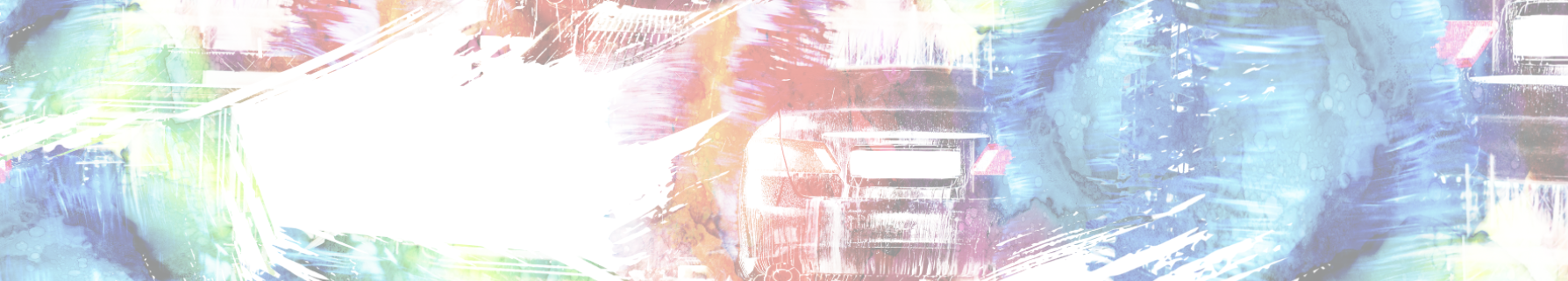 I am not an expert - Just pragmatic!
Pragmatic - how can I sell more cars?

You want to know more about me, and all my articles? Connect with me on Linkedin! “pauldevries1972”
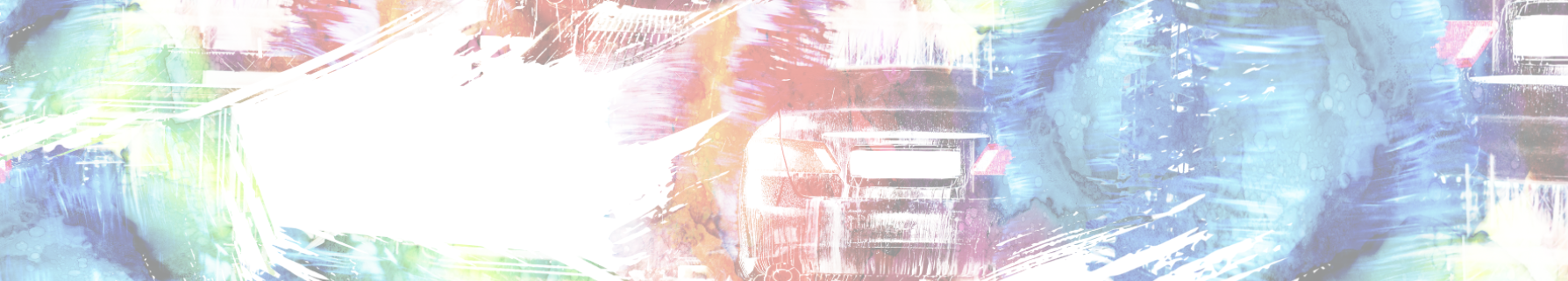 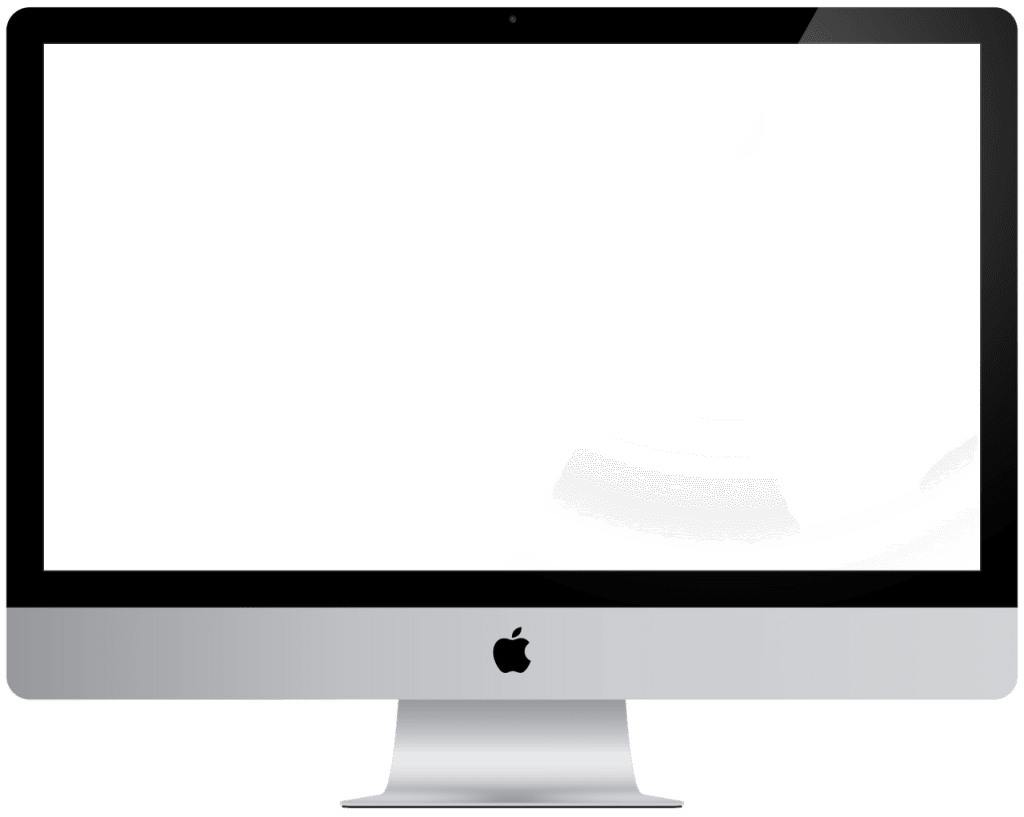 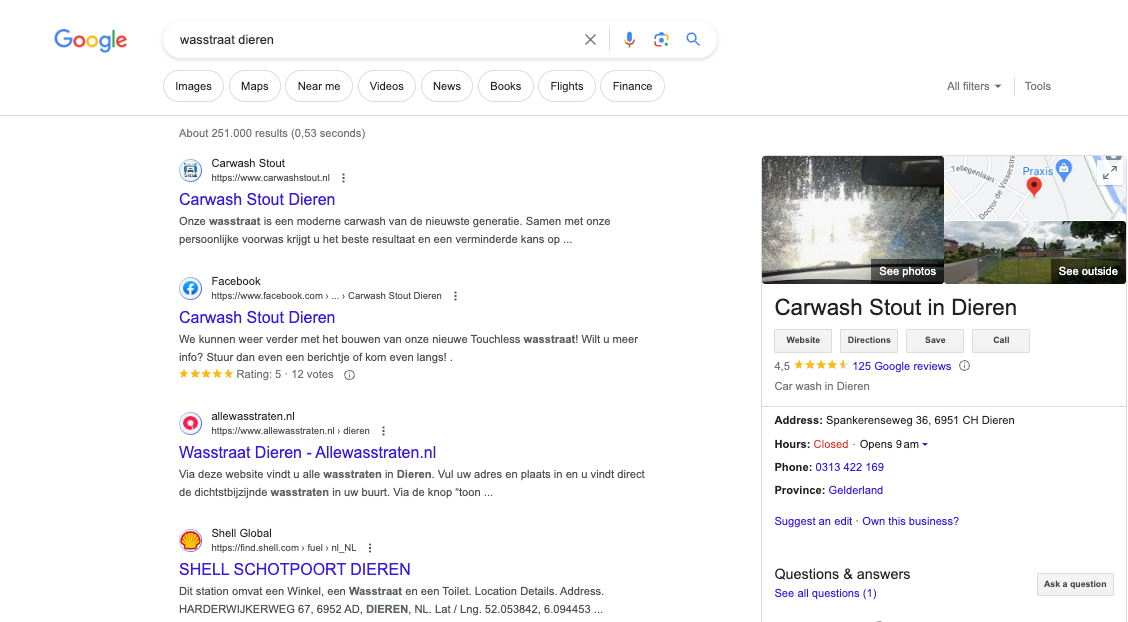 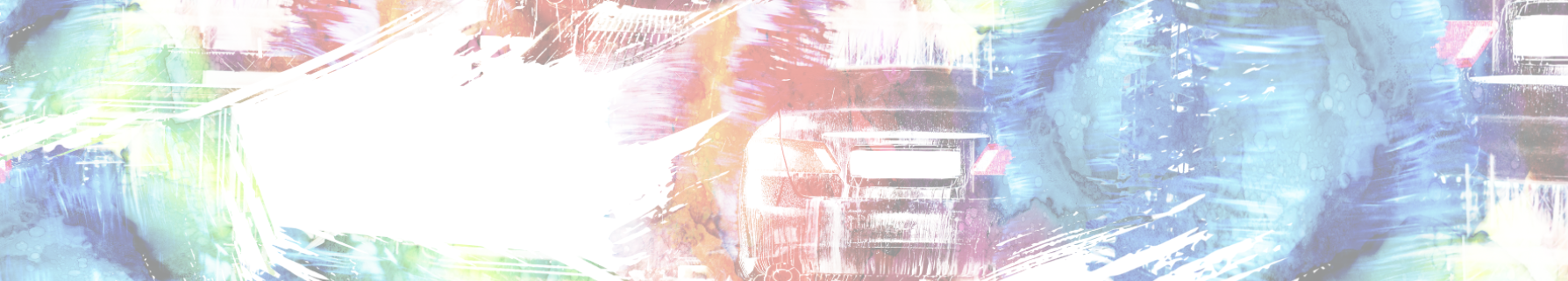 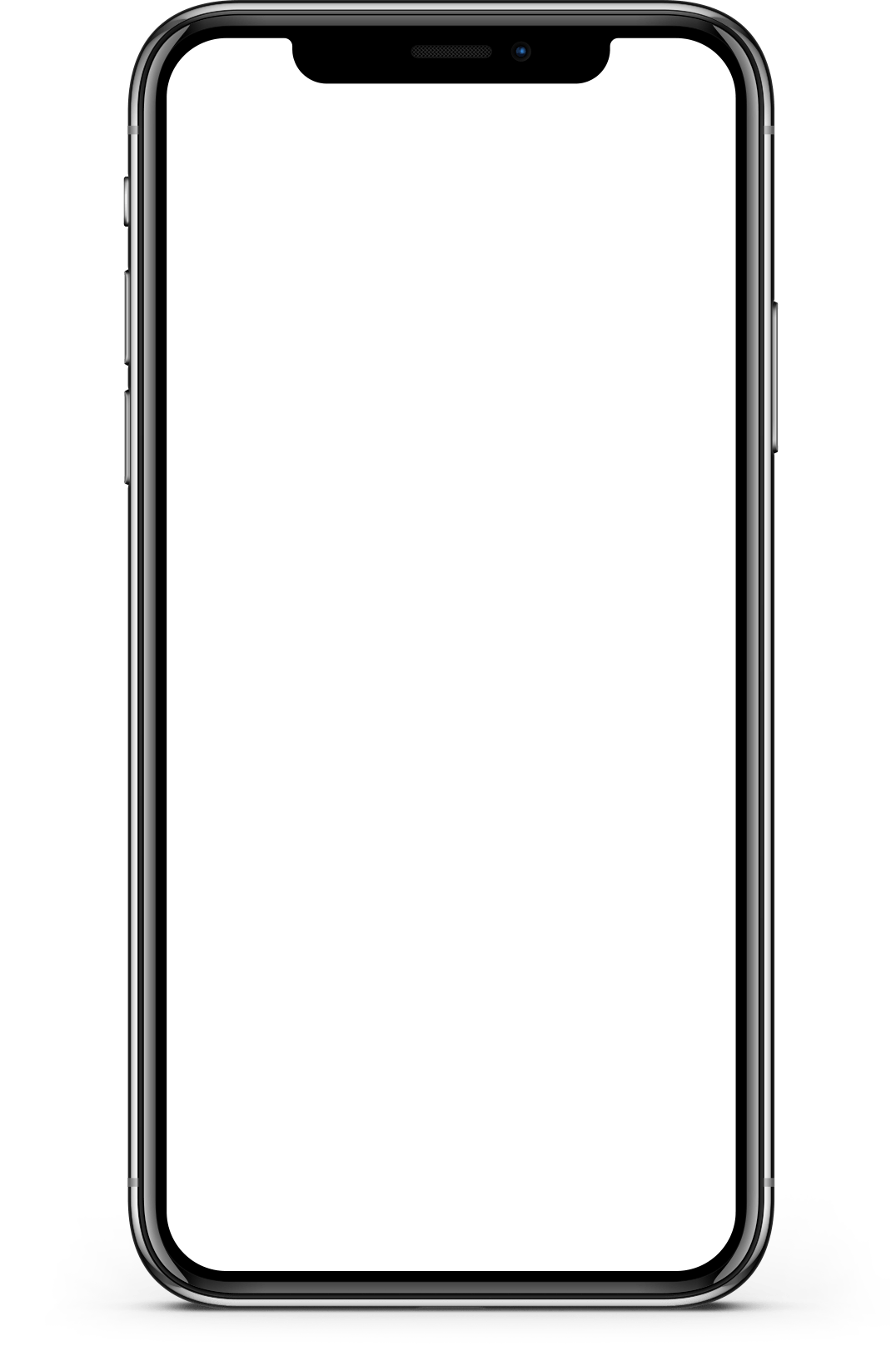 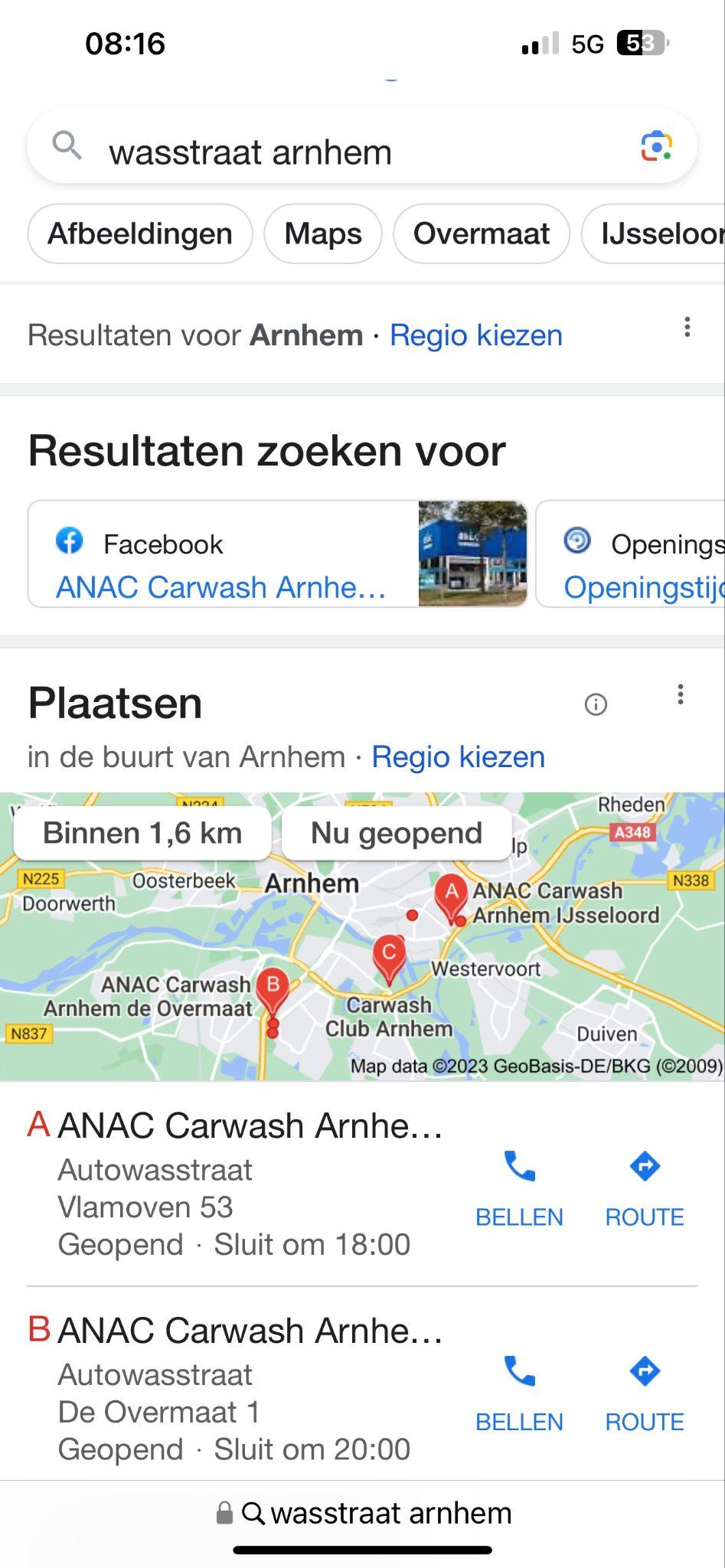 Especially on mobile devices is GMB the driver of the best quality traffic to your website, directions or phone number!
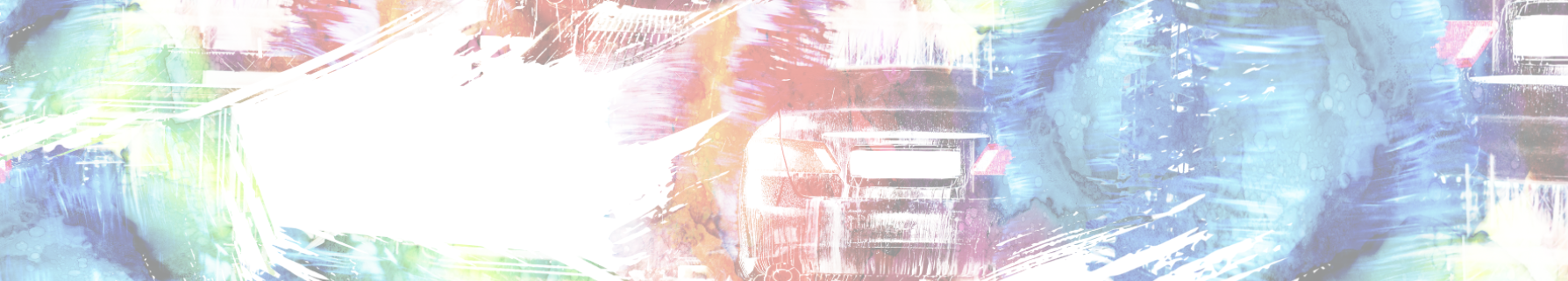 How to dominate your local area for car wash?
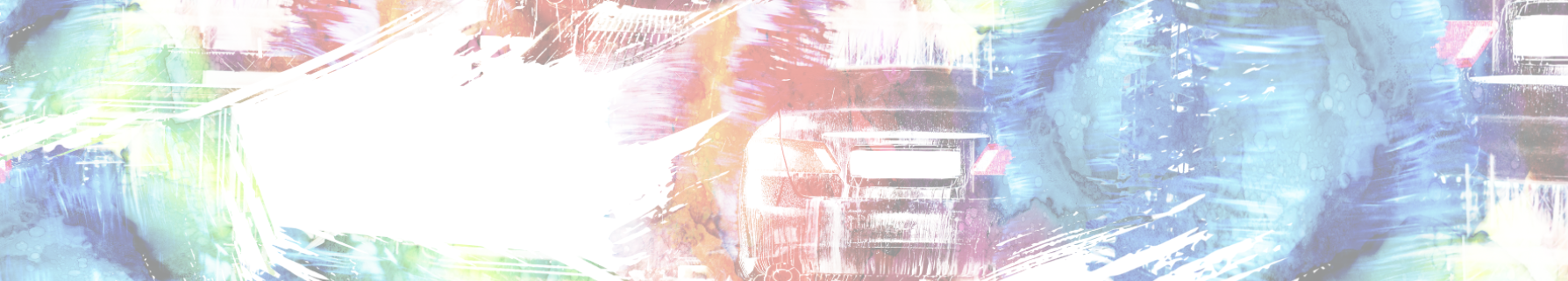 GMB is: Digital Hygiëne

And yes it is more work, and just another digital showroom to keep updated!
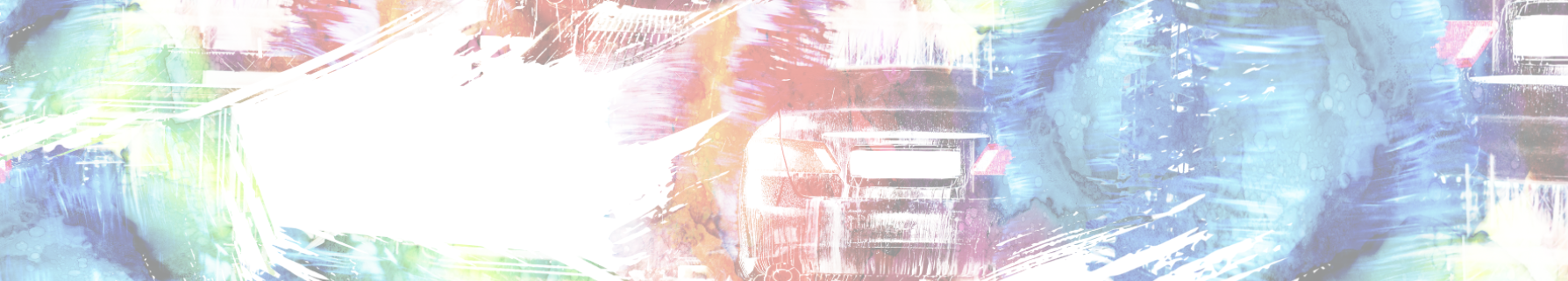 GMB is: Local SEO

An optimize GMB will only work locally, and is actually designed for……restaurants!
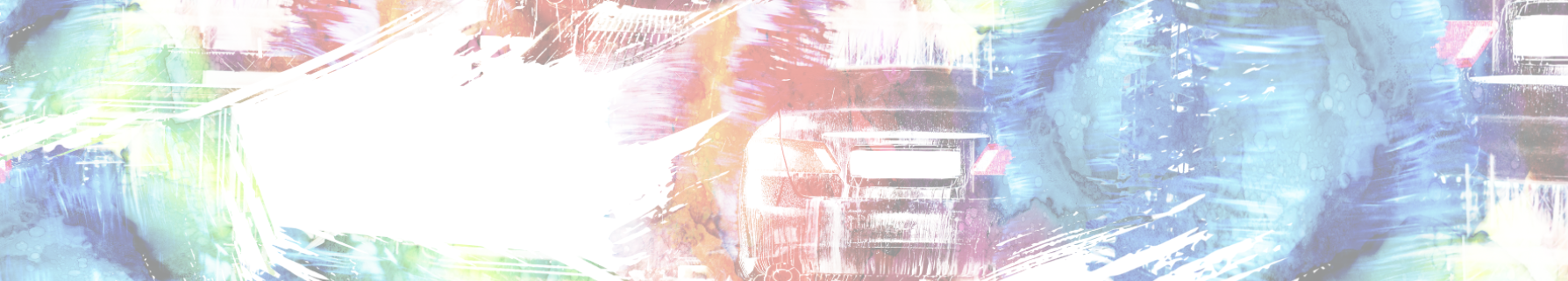 The Google local pack

Not yours entirely
Big markets, widen searches
Especially for more then carwash
Winners are usually changes or passion entrepreneurs
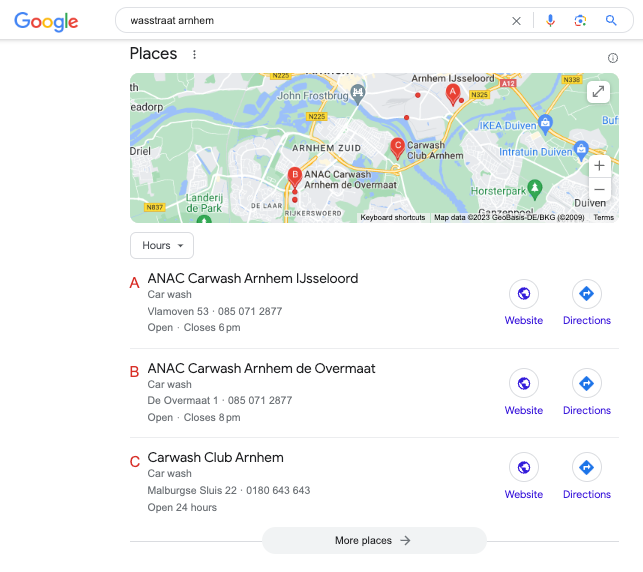 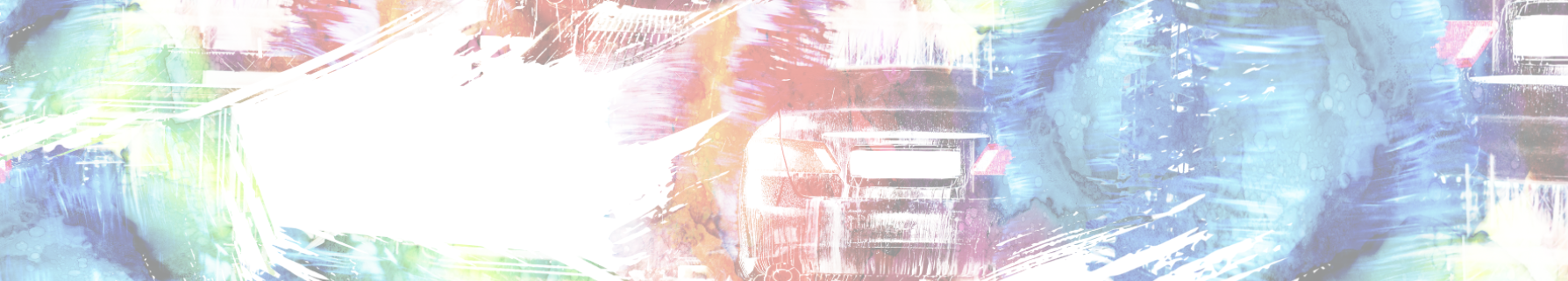 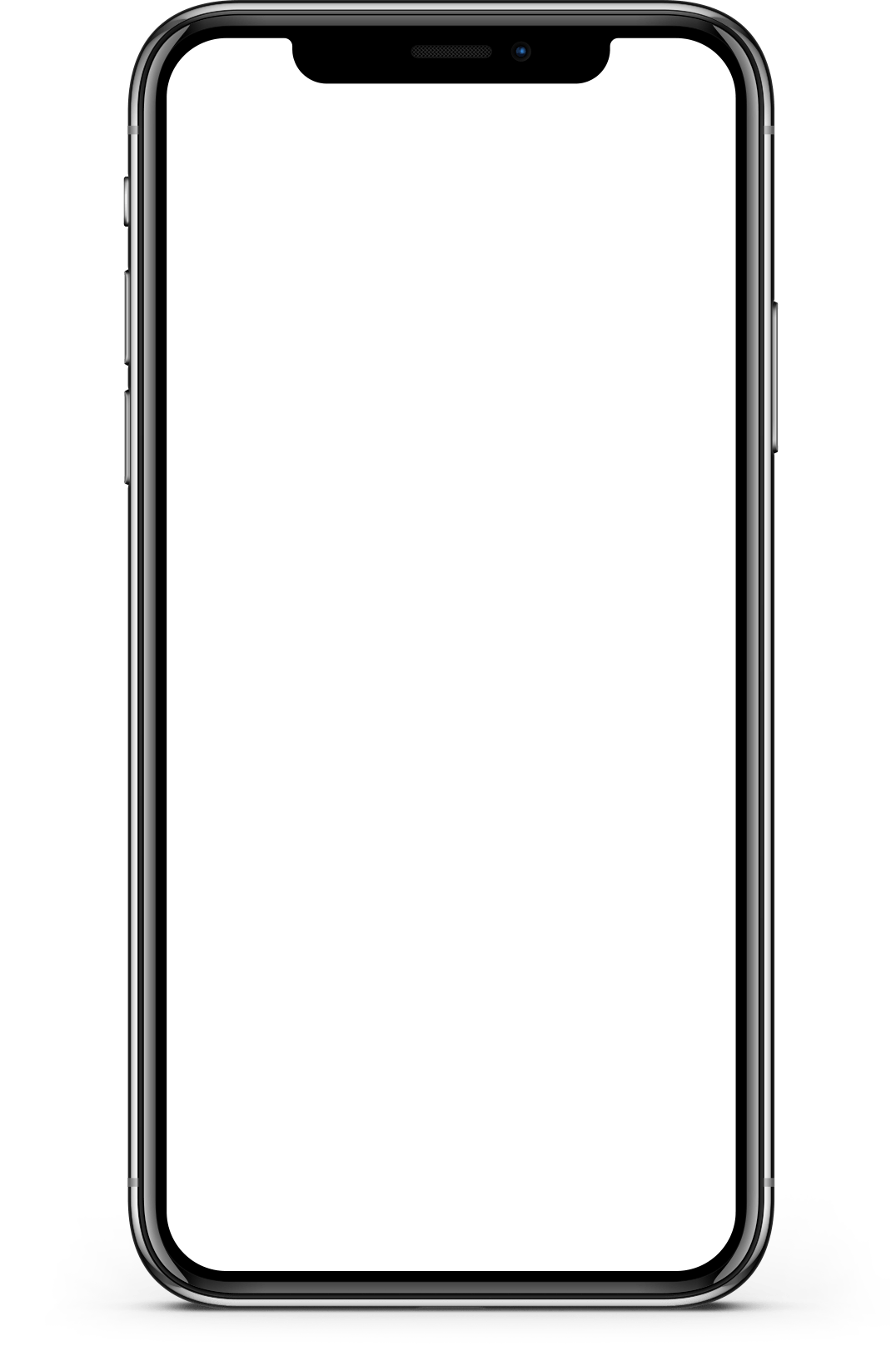 Result Zero

Will take the whole mobile screen
Narrow searches
Online real estate to the max!
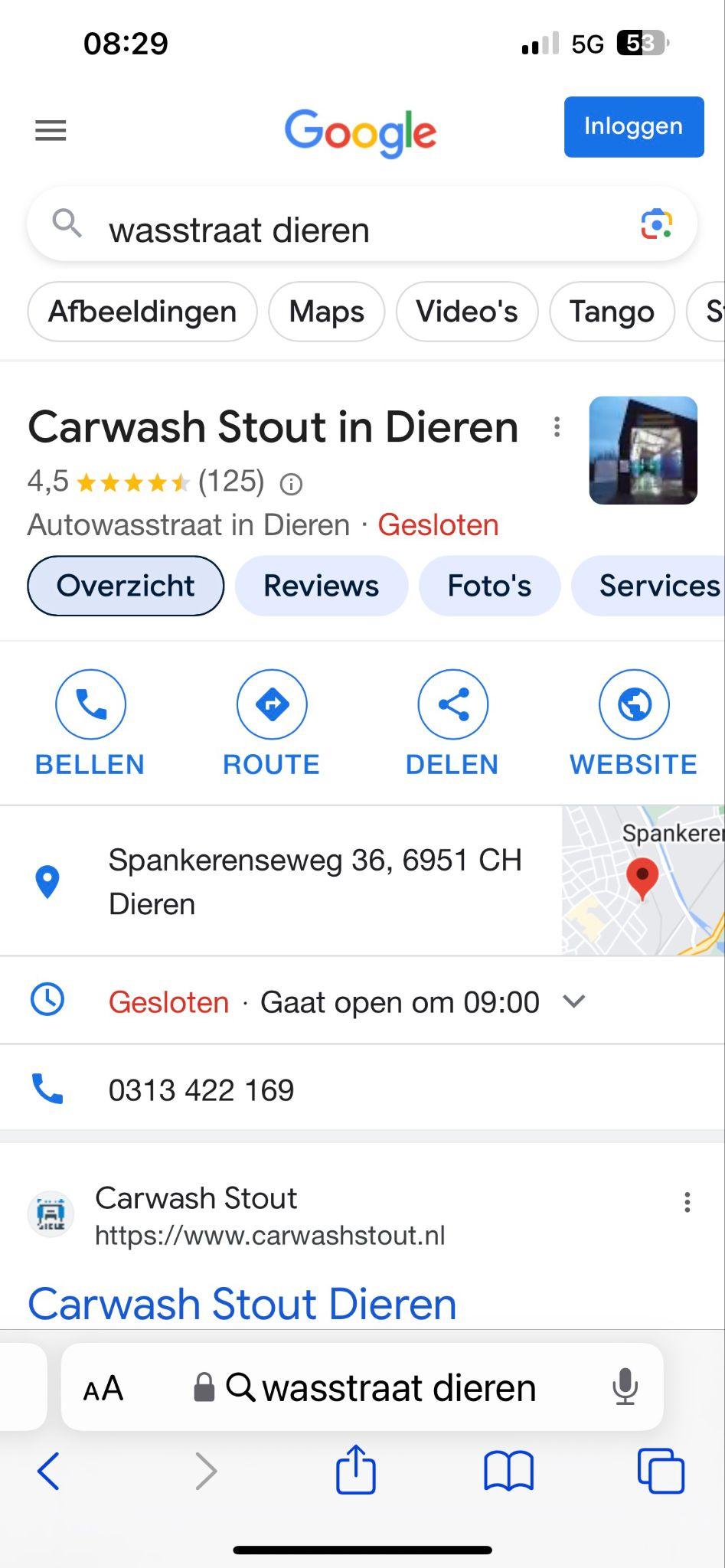 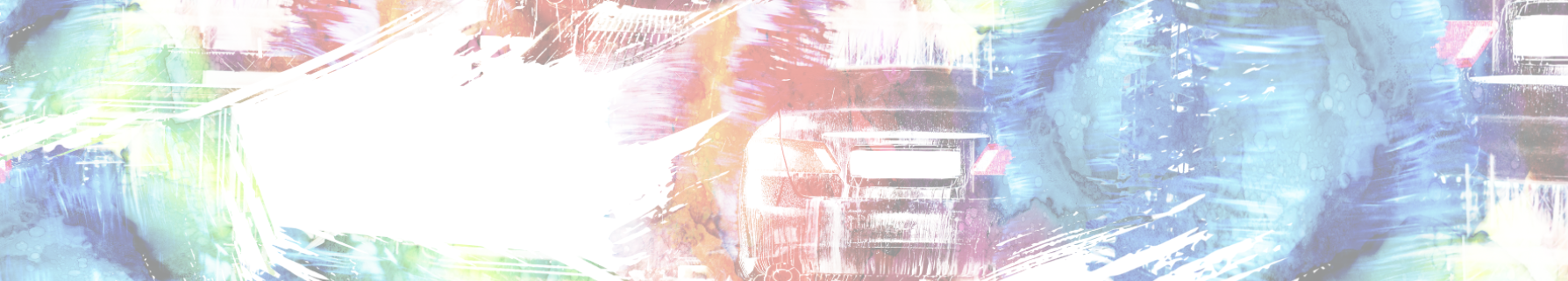 How to win?

Proximity - Is the business close(enough) to the searcher?

For example “car wash near me” in Amsterdam is different then in Antwerpen
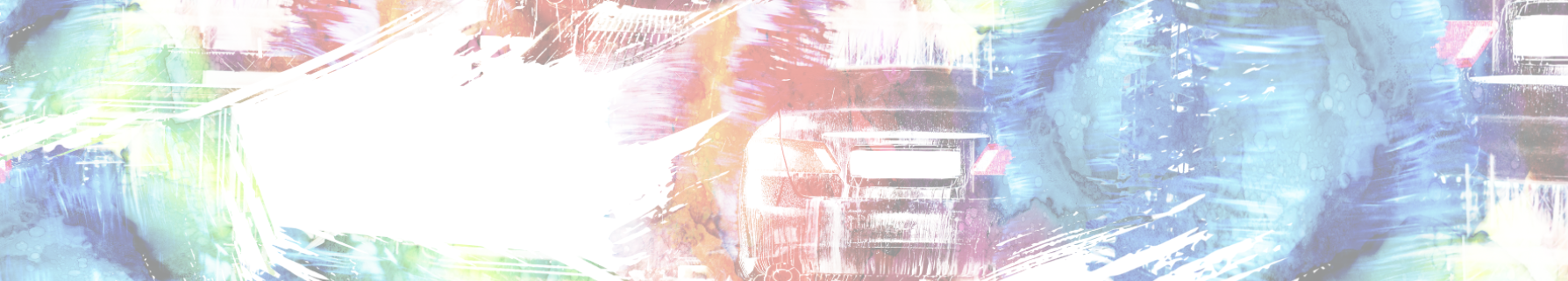 How to win?

Prominence - High Google Review Ratings

More wins! You cannot have enough Google Reviews in your GMB!
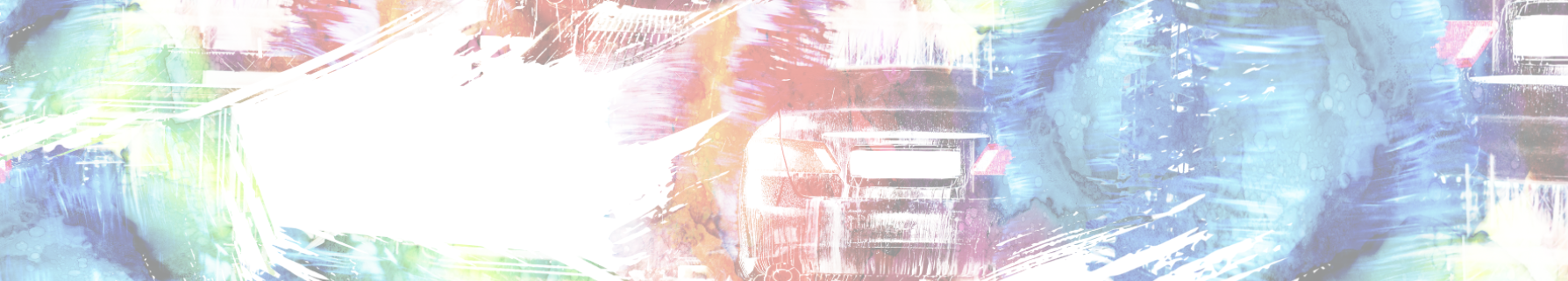 How to win?

Relevance - Do you sell what the searcher is looking for?

The more information you give GMB the better the results! Especially by extra services
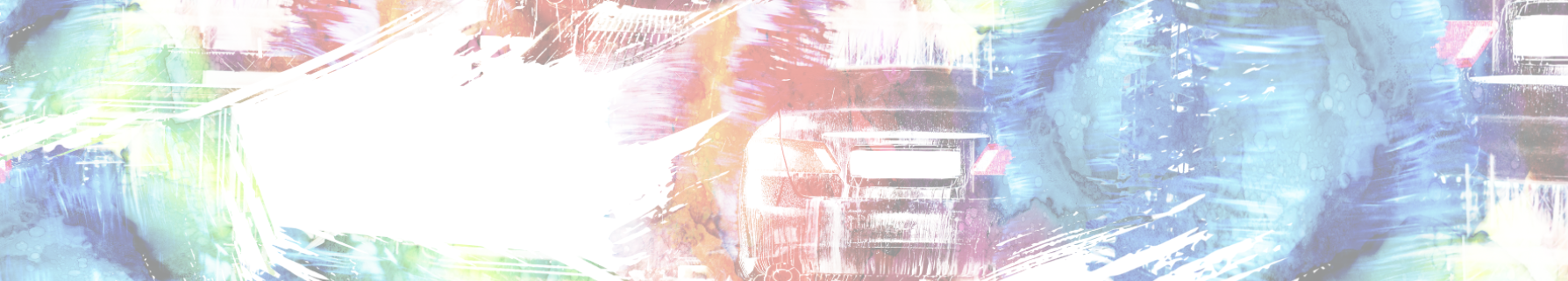 How to win?

You cannot win on your location, so Prominence and Relevance is up to YOU!
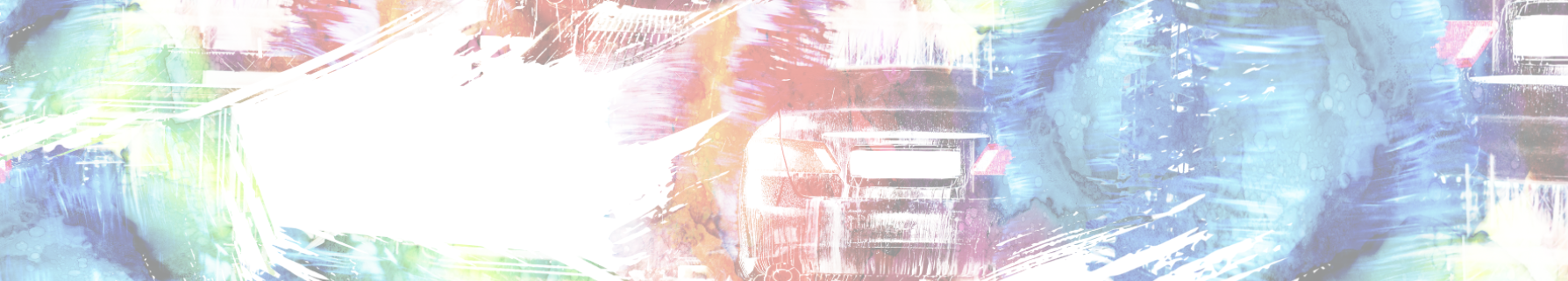 Prominence

It is not only about 5 star reviews! 

What they write is just that important!
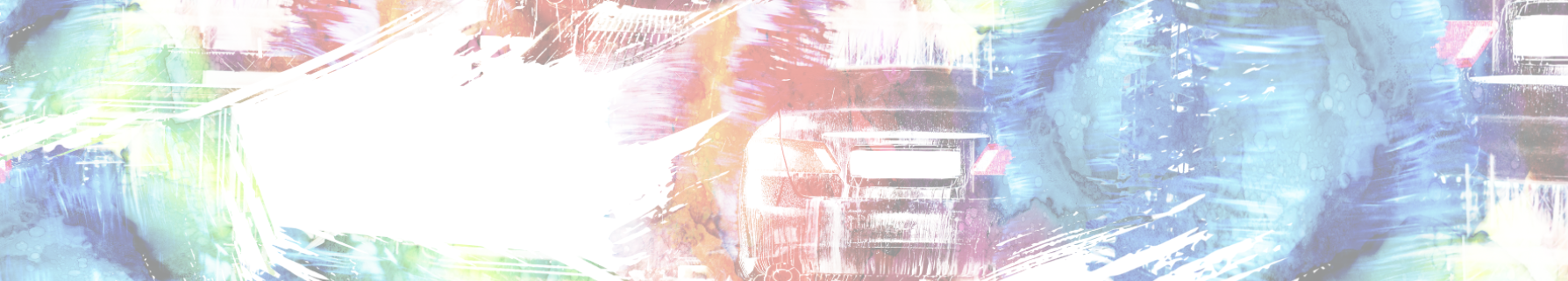 Prominence

It is not only about 5 star reviews! 

What they write is just that important!
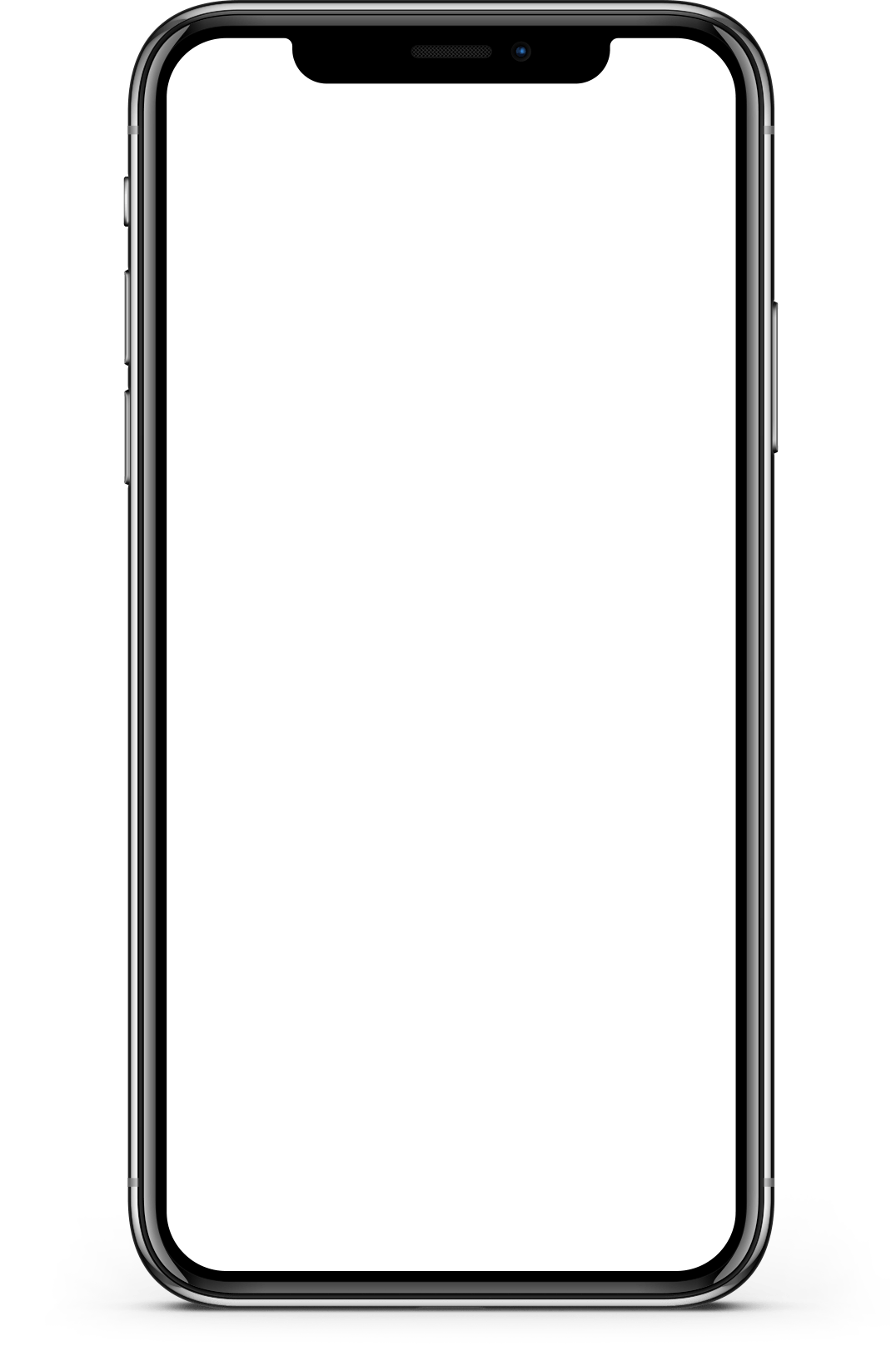 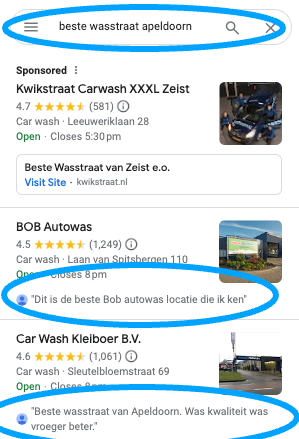 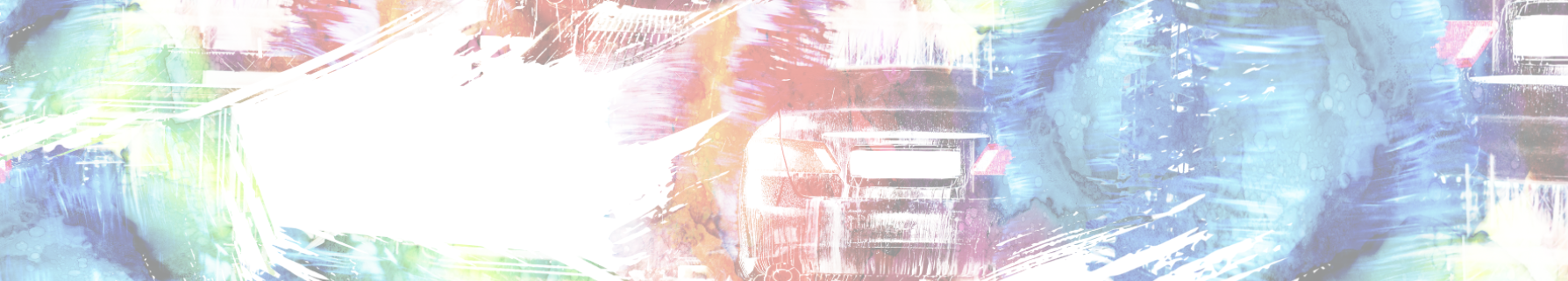 How to get more reviews?

It is not only about 5 star reviews! 

What they write is just that important!
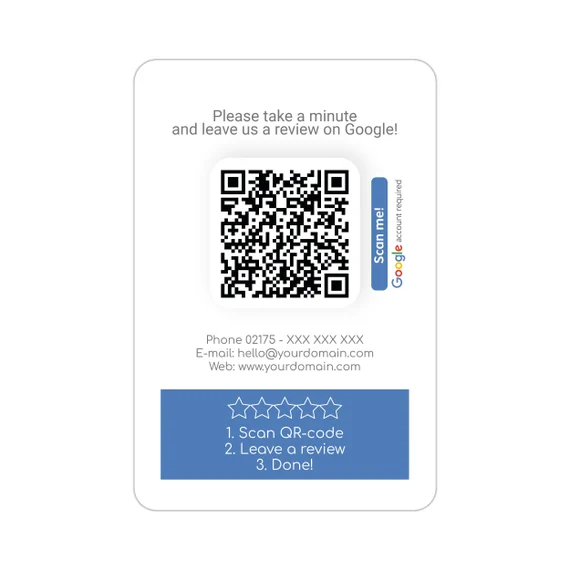 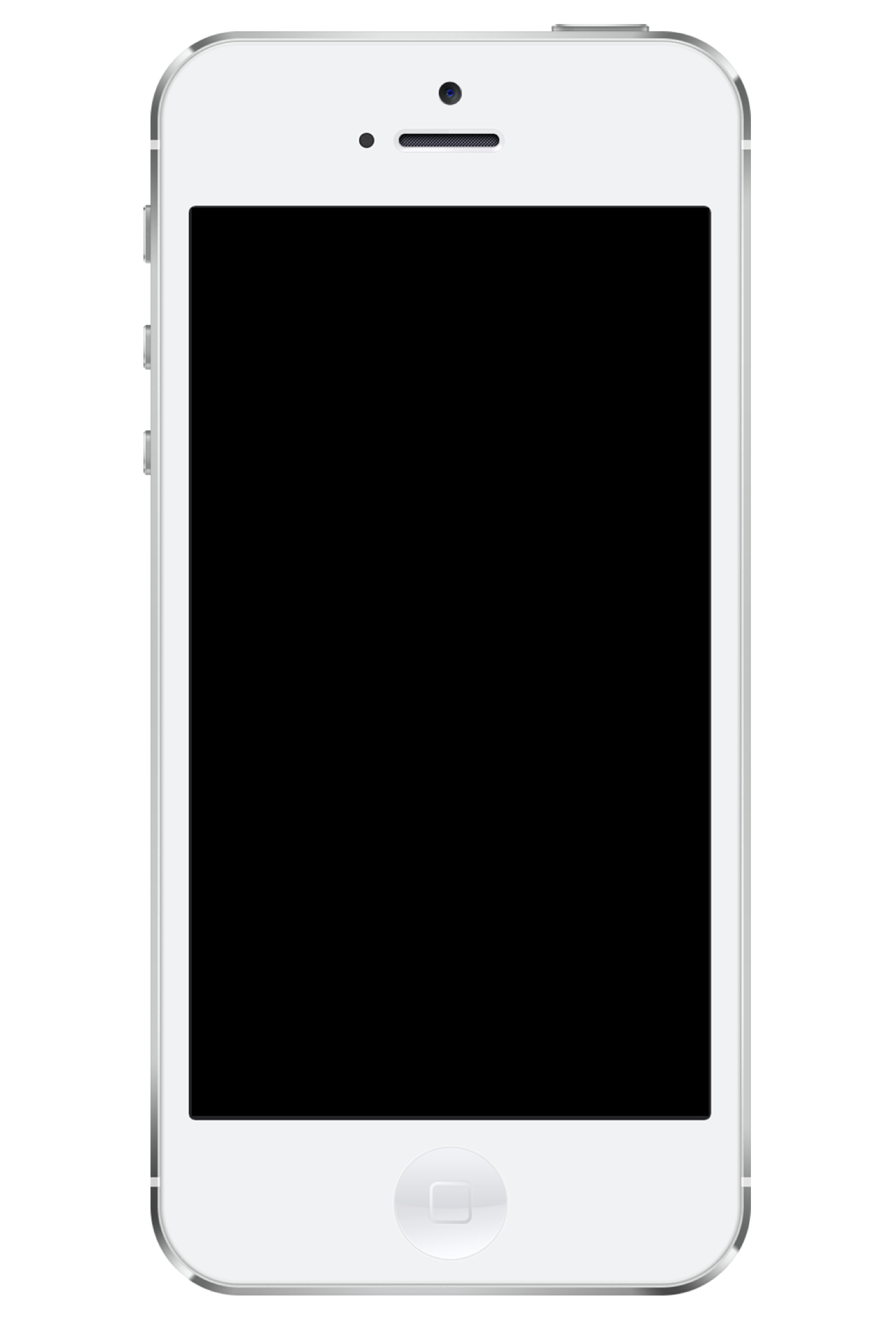 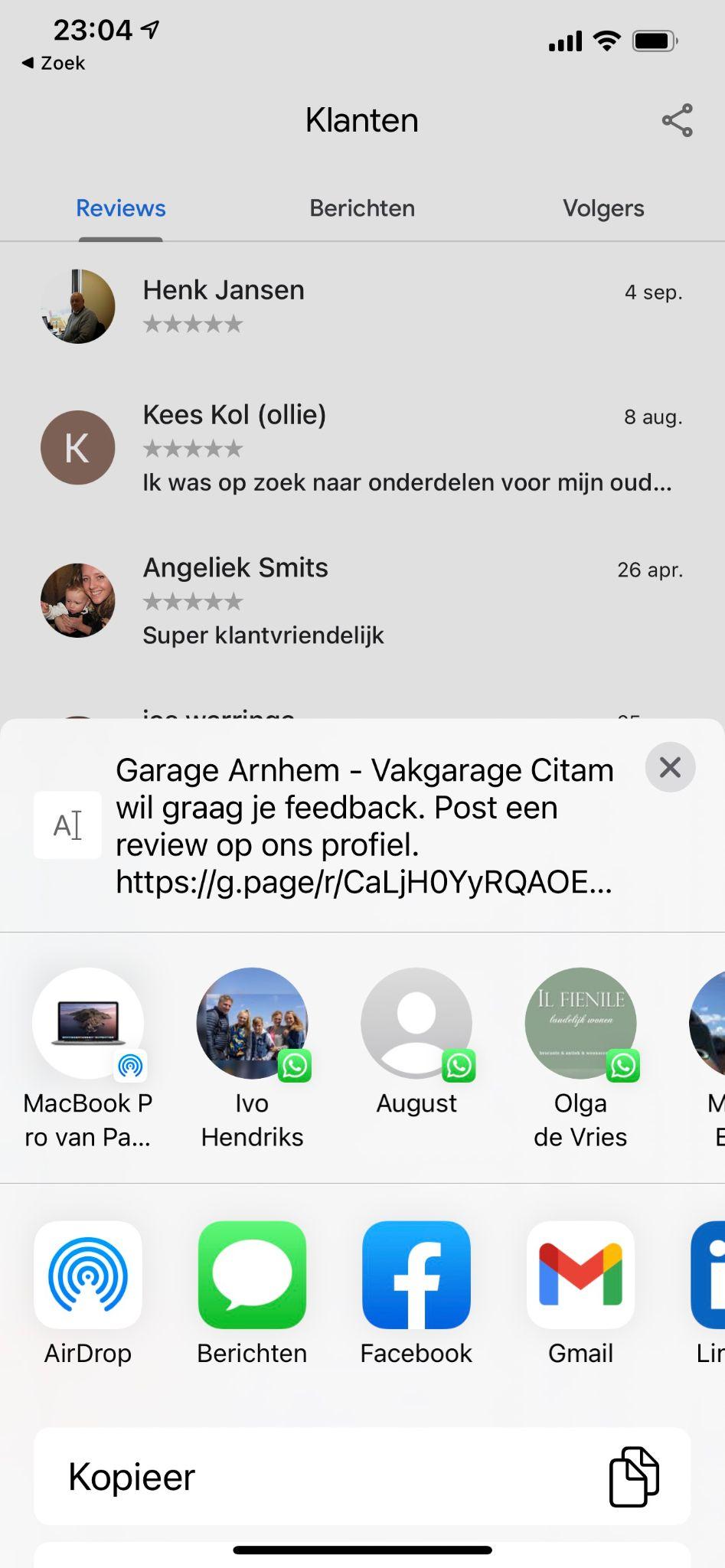 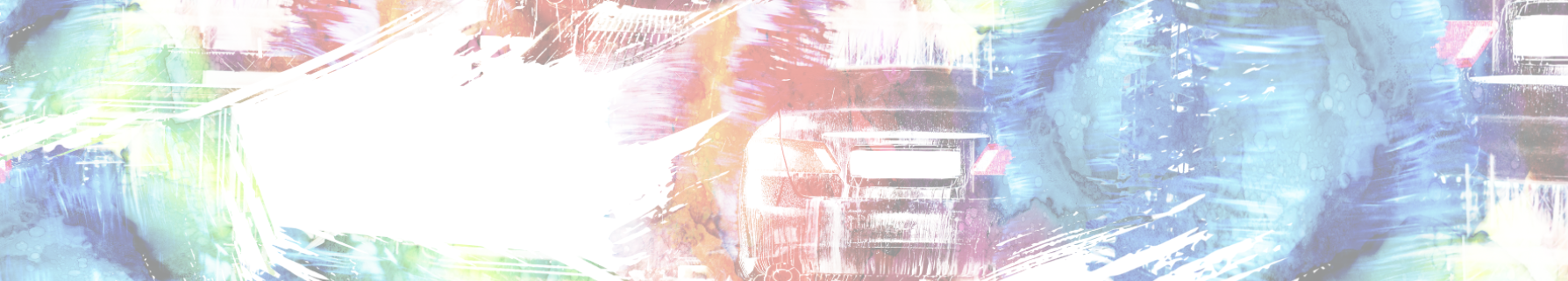 Prominence

You need at least 20 reviews to get noticed, and then more is better!
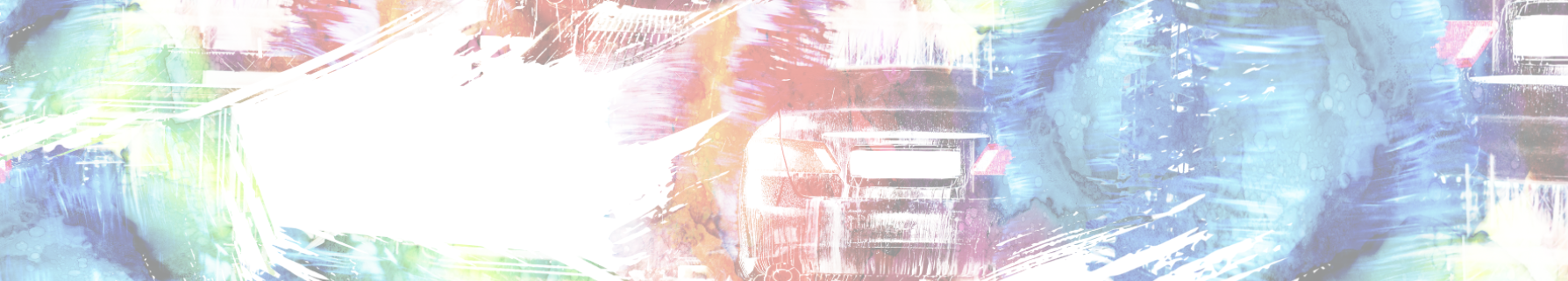 Relevance

What does Google and especially GMB needs?

INFORMATION
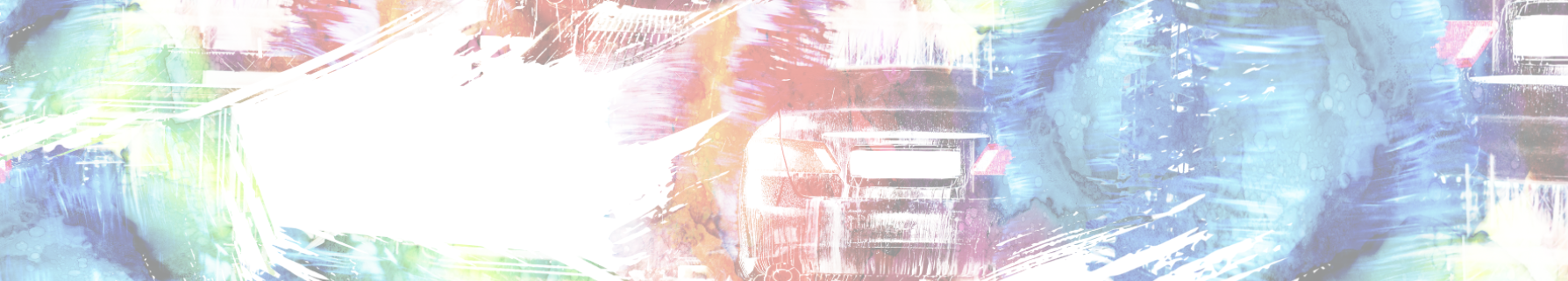 Relevance

It all starts with your categories!

You have 10 categories!
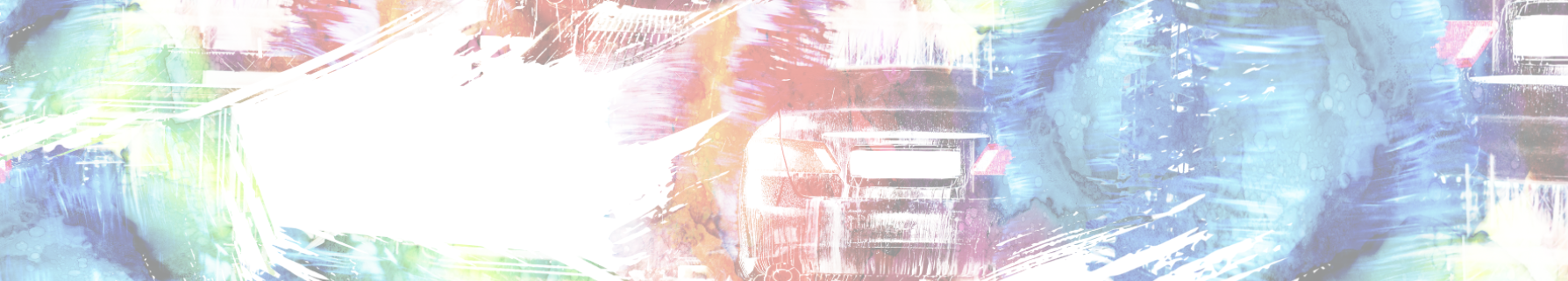 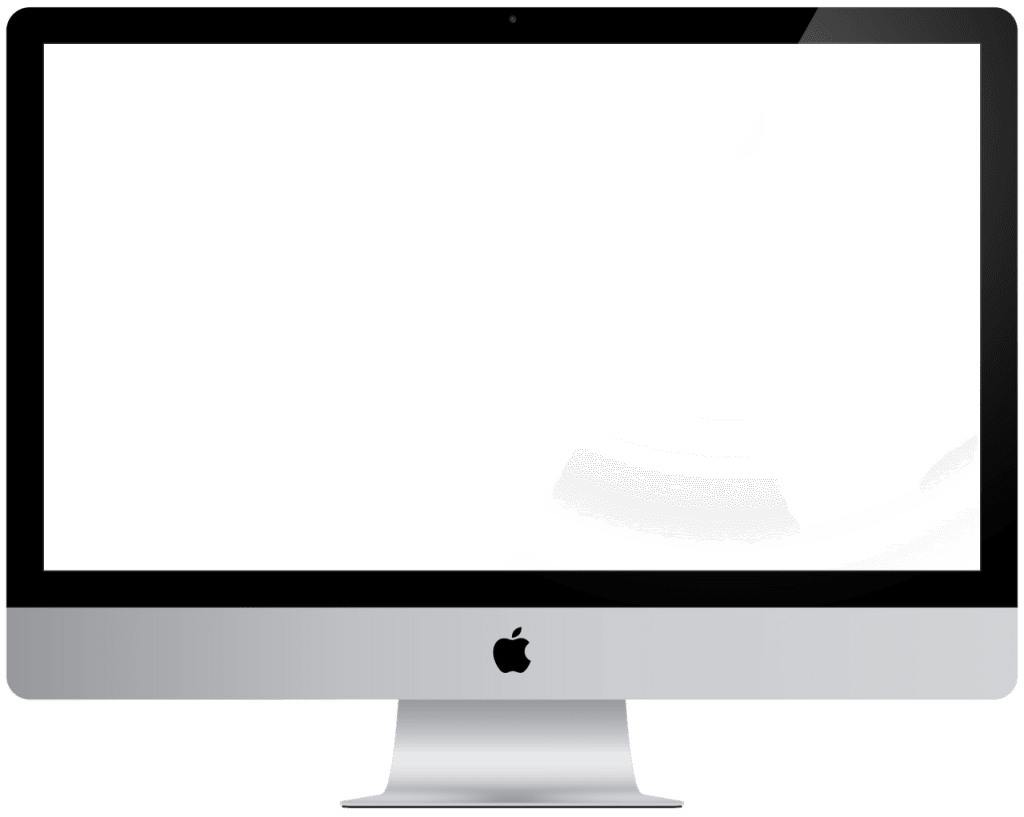 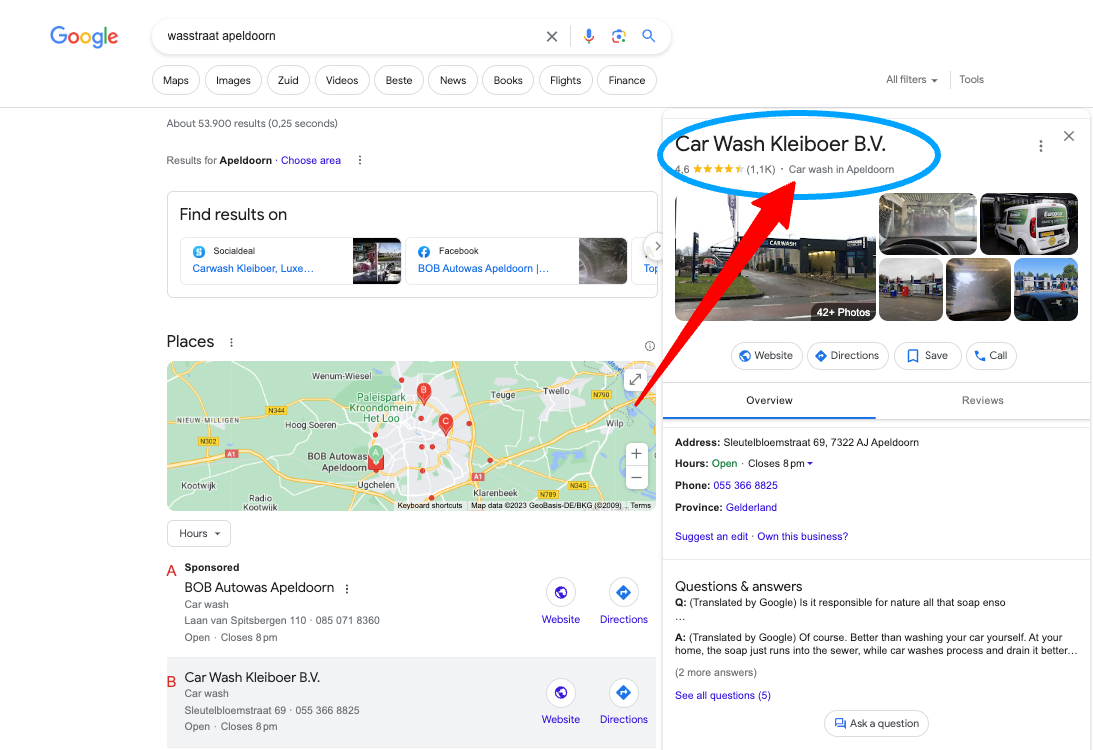 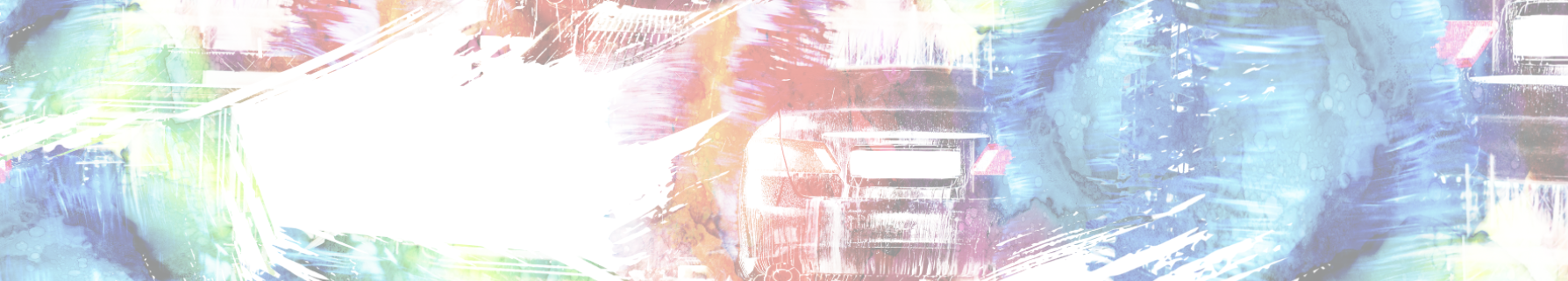 Relevance

Car wash - Self Service Car wash - Auto Parts Store - Bike Wash - Boat cleaning - Carpet Cleaning
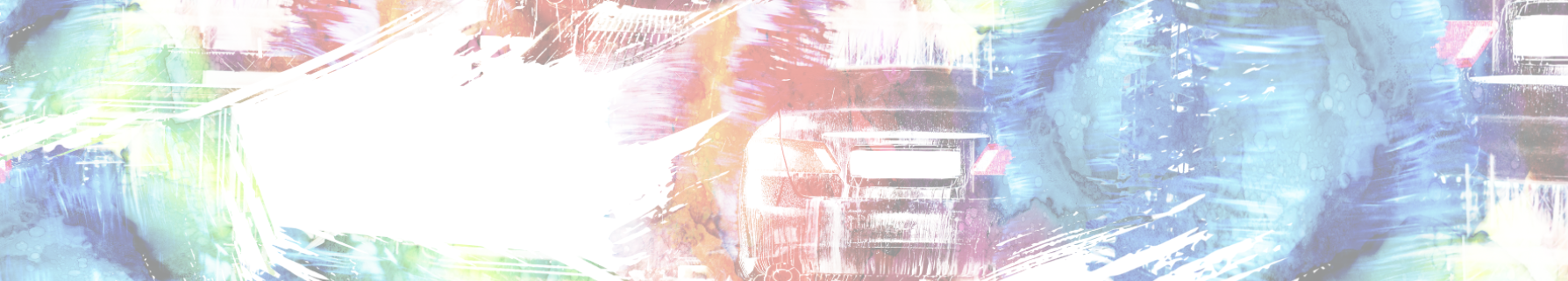 The Next phase

Services
FAQ
Description
Website UTM (Unified Threat Management)
Opening hours
Add photos
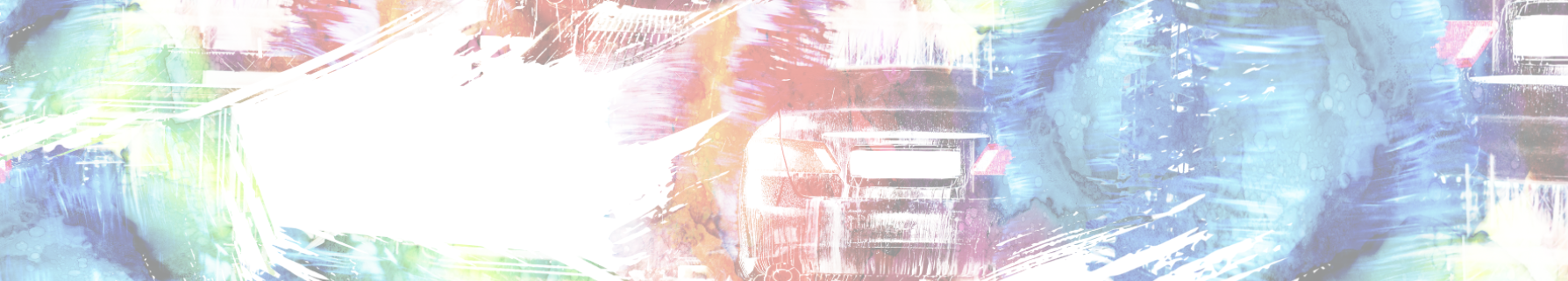 Services
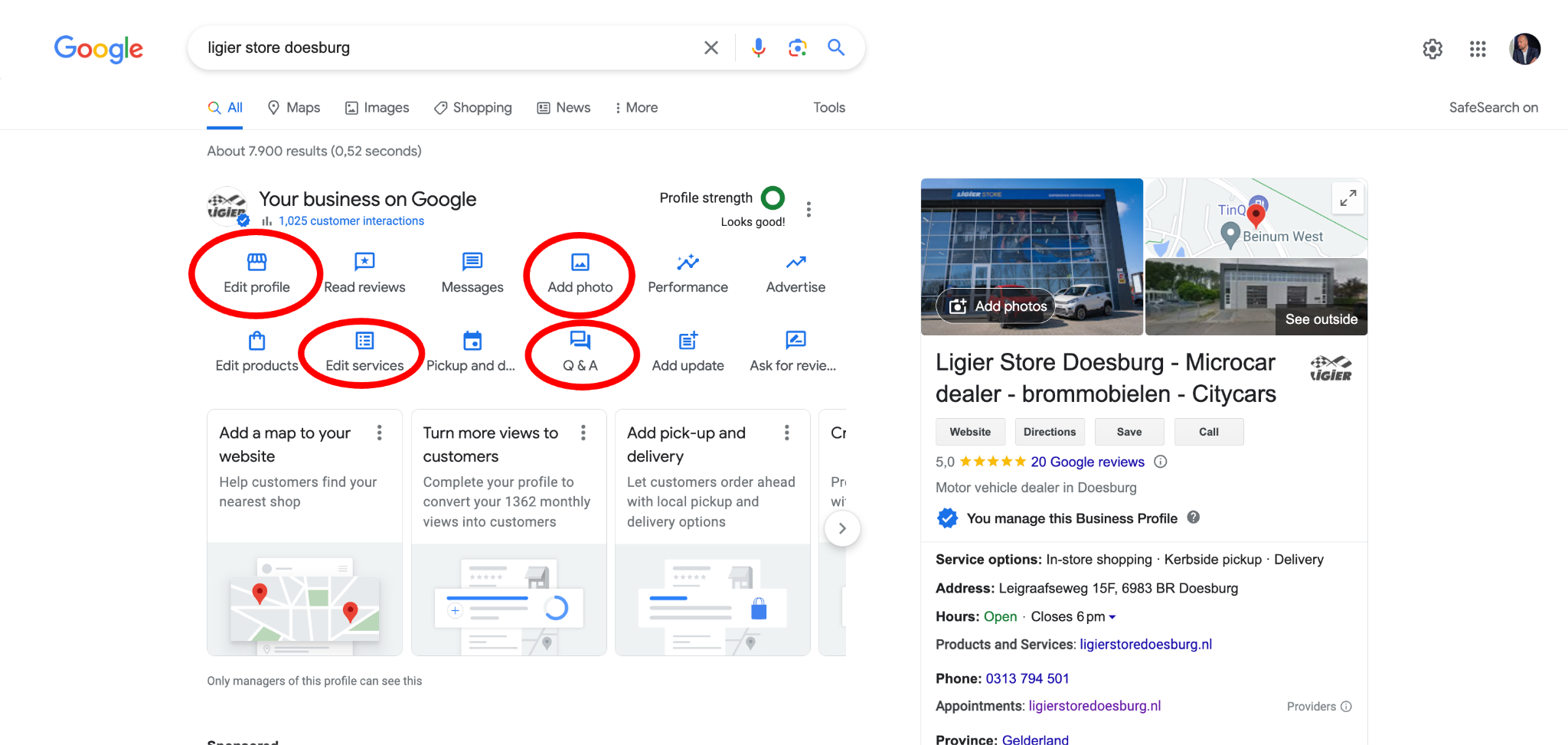 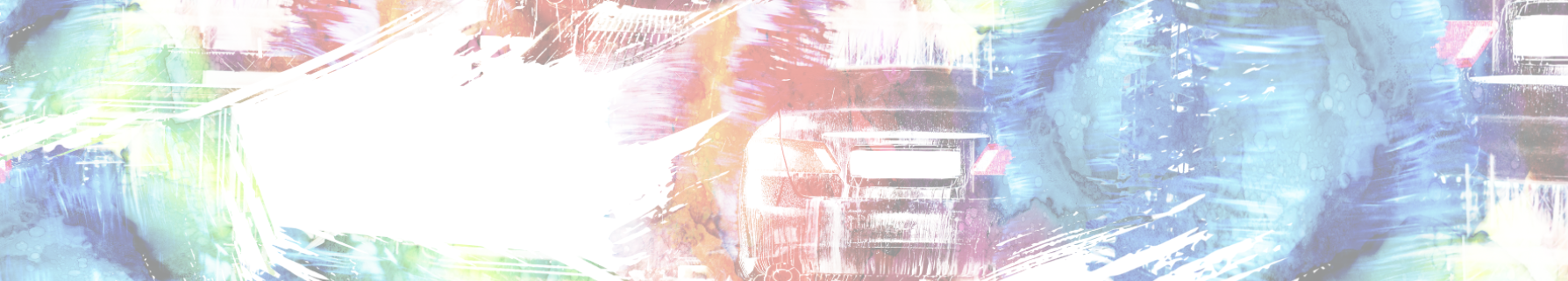 The Next phase
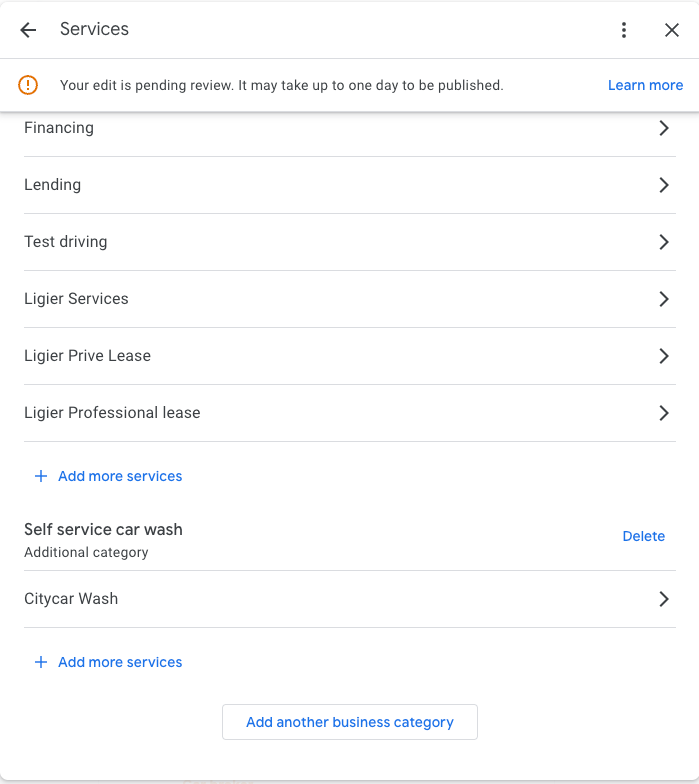 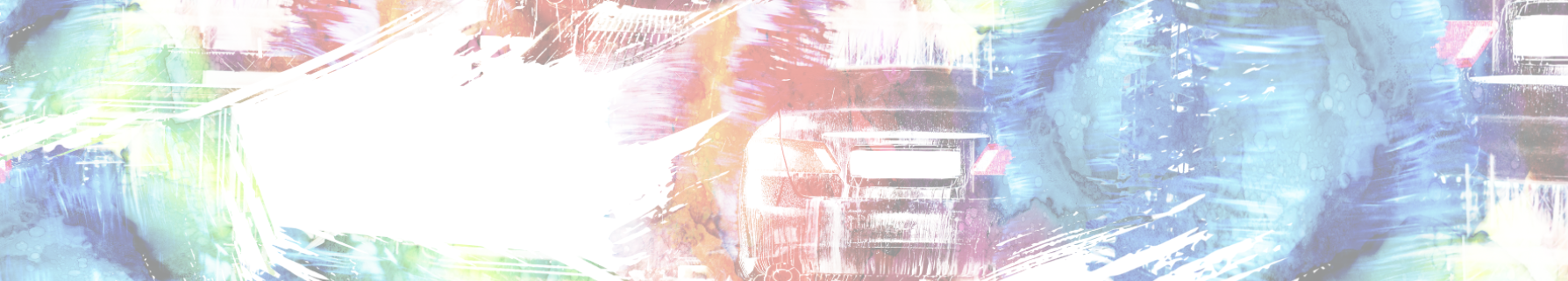 The Next phase
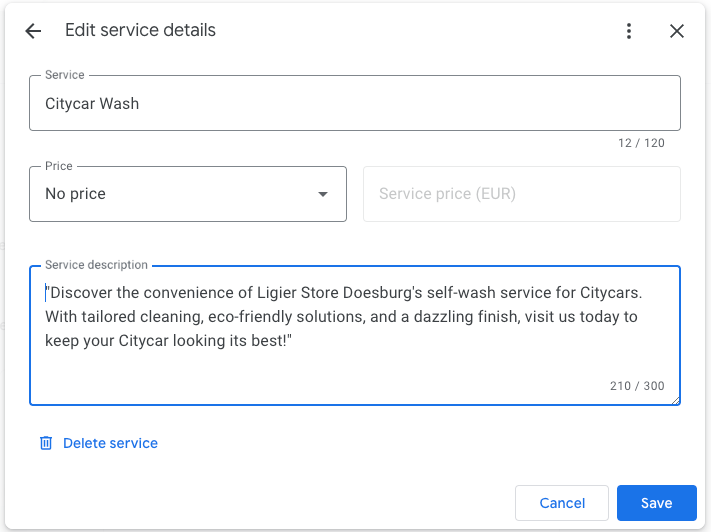 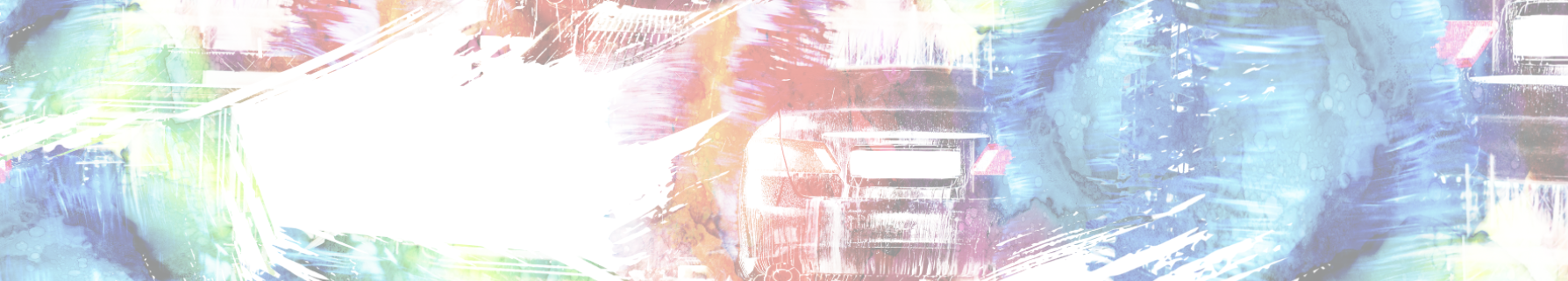 FAQ
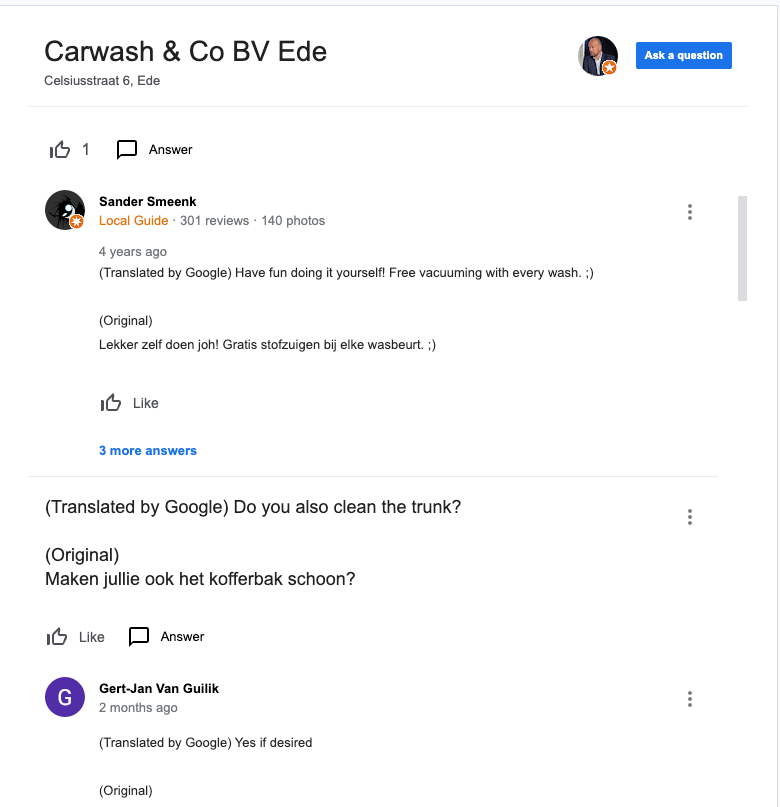 Good Questions, horrible answers
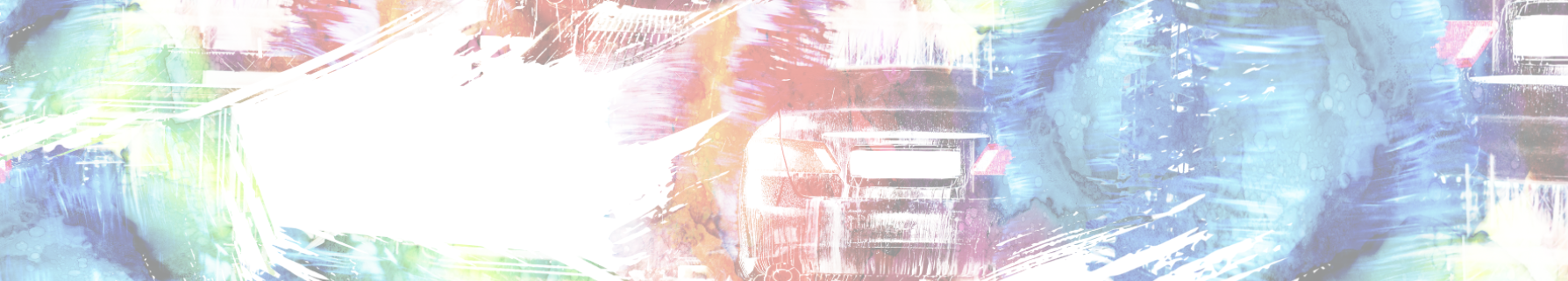 Add photos
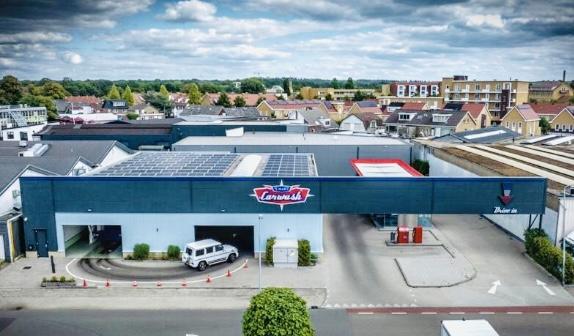 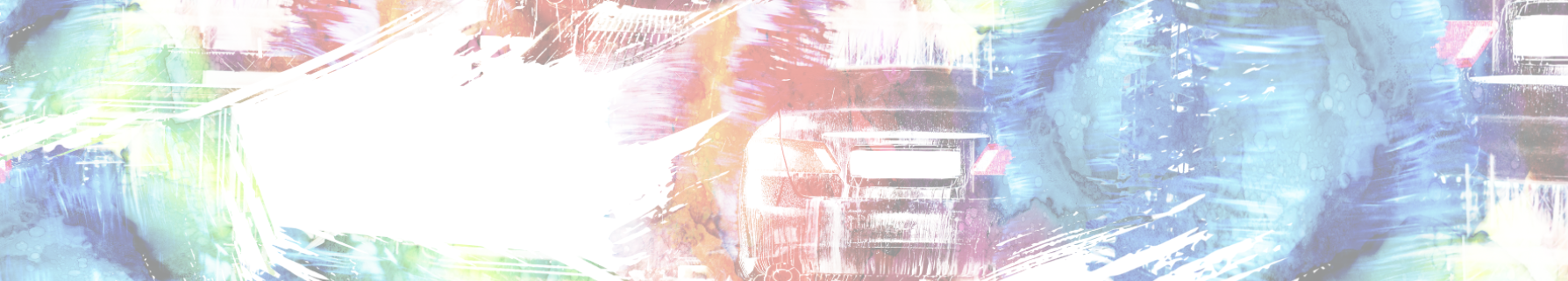 Add photos
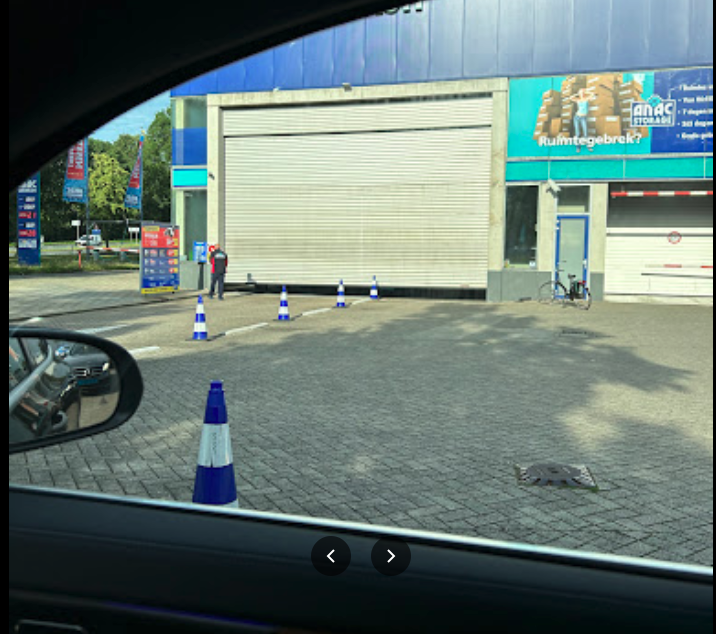 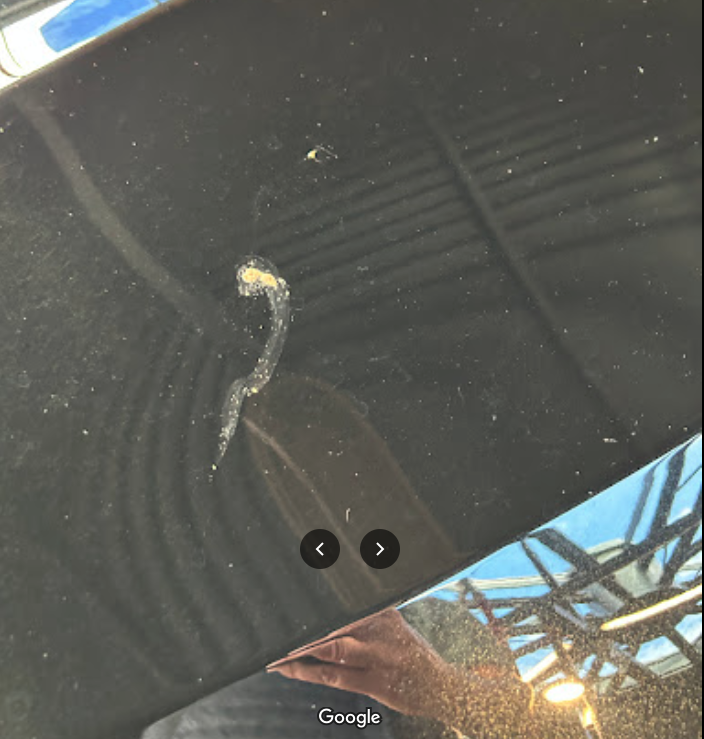 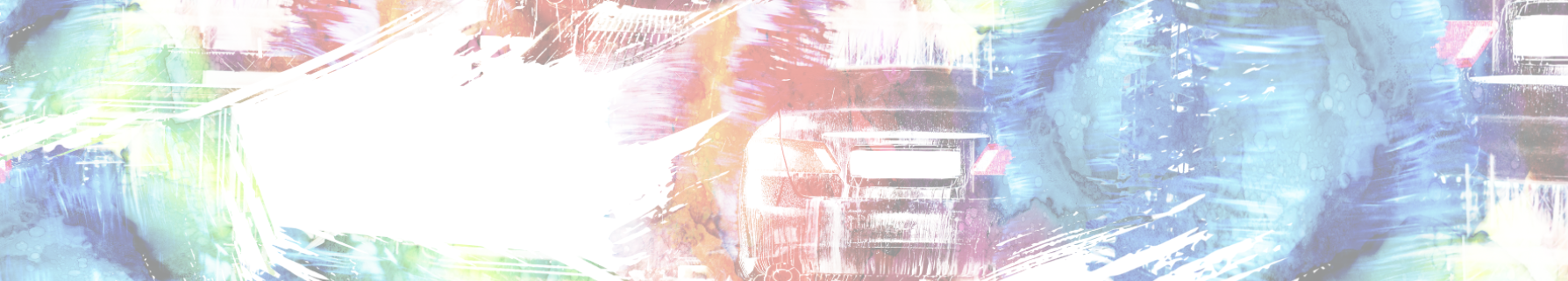 Add photos
At least 100 photos of owner!!
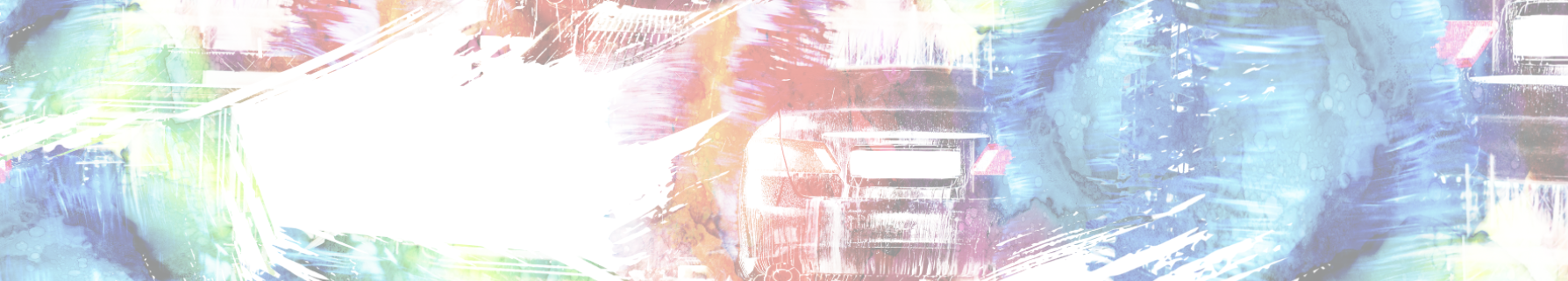 It is just work!
No it is not easy, it changes all the time! But if you give it water, it will flourish!
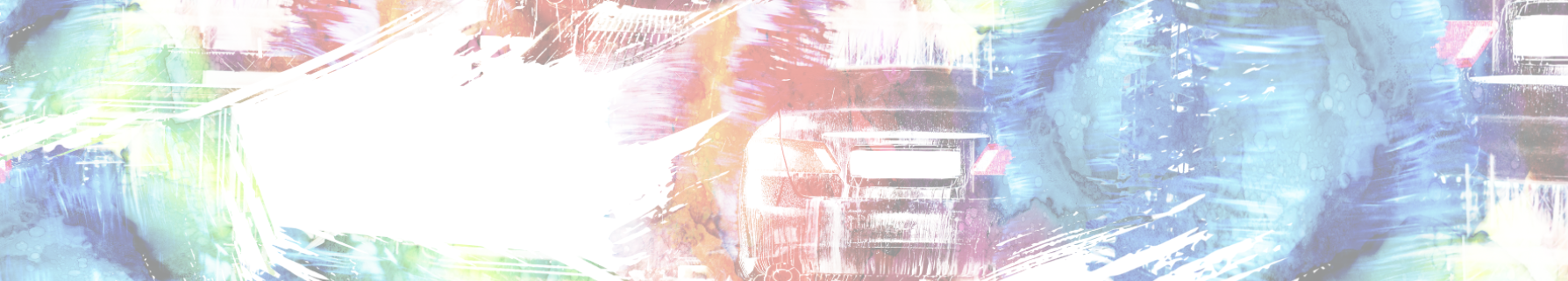 Thank you!
Linkedin.com/pauldevries1972
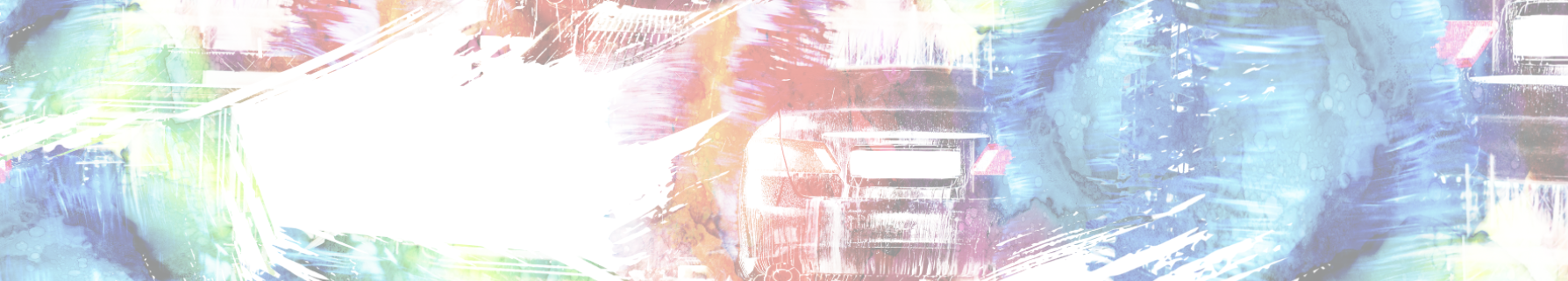